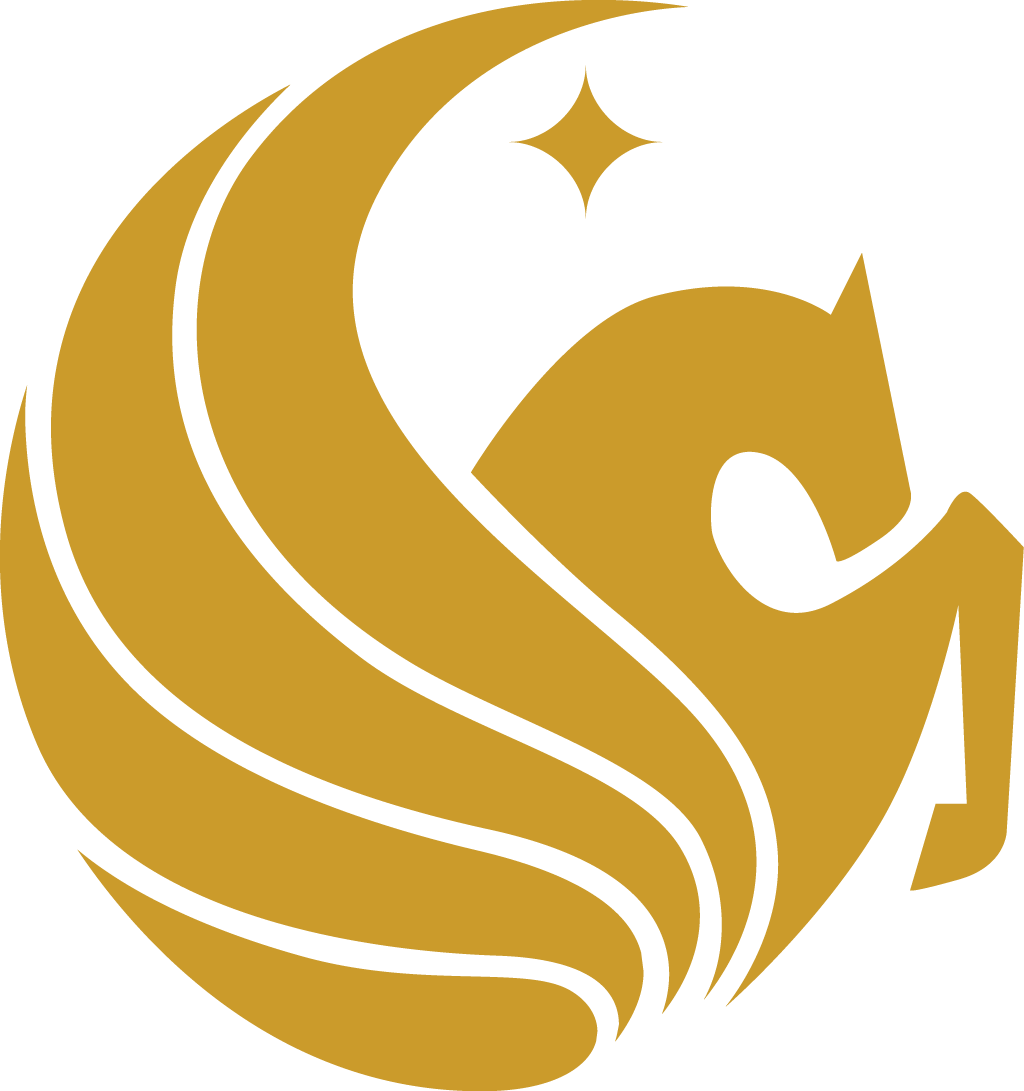 Project #5: Generating Privacy and Security Threat Summary for Internet of Things REU Student: Ray YanGraduate mentors: Logan LebanoffFaculty Mentor(s): Dr. Fei Liu
Week 9 (July 24 – July 28, 2017)

Accomplishments:
Read another chapter of Machine Learning textbook and went to weekly meeting.
Worked on poster and final report.

Plans for next week:
Go back home.
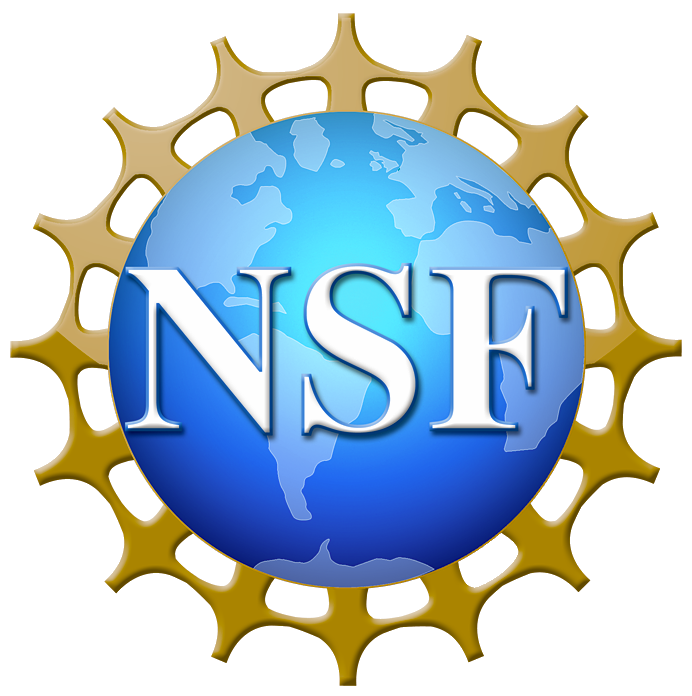 NSF REU Research Experience on Internet of Things 2017